Figure 7. (A) Typical RSU behavior. Center panel is the nonadapted angular tuning. A total of 2.6 spikes were evoked on ...
Cereb Cortex, Volume 17, Issue 3, March 2007, Pages 599–609, https://doi.org/10.1093/cercor/bhk006
The content of this slide may be subject to copyright: please see the slide notes for details.
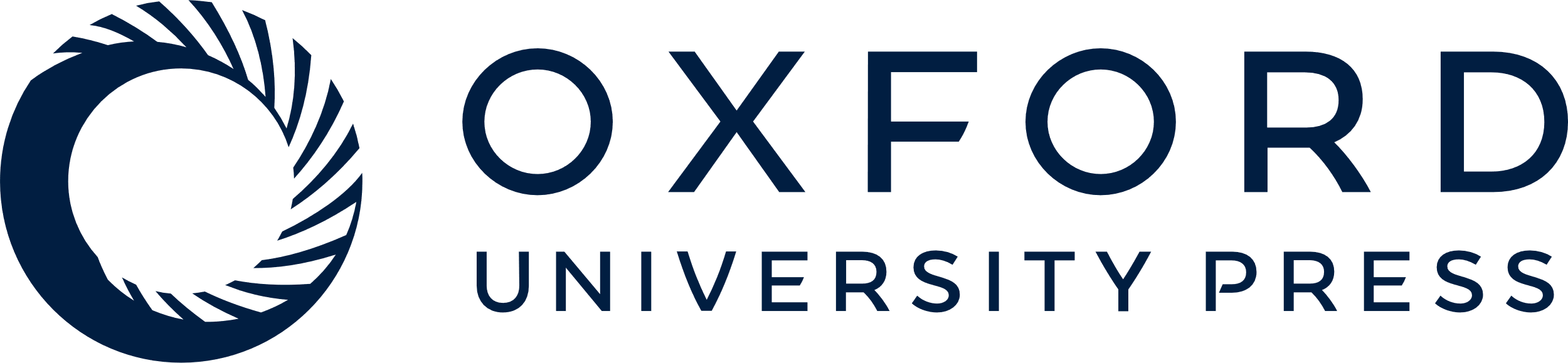 [Speaker Notes: Figure 7. (A) Typical RSU behavior. Center panel is the nonadapted angular tuning. A total of 2.6 spikes were evoked on average for each 45° deflection. The rightmost panel is the angular tuning after 0° adaptation. Note that overall angular orientation is maintained postadaptation and angular tuning is sharper. (B) RSU population. Response for each cell has been rotated such that 0° represents the preferred angle of the nonadapted response; for adapted responses, polar plots were rotated by the angular shift used for the corresponding nonadapted plot.


Unless provided in the caption above, the following copyright applies to the content of this slide: © The Author 2006. Published by Oxford University Press. All rights reserved. For permissions, please e-mail: journals.permissions@oxfordjournals.org]